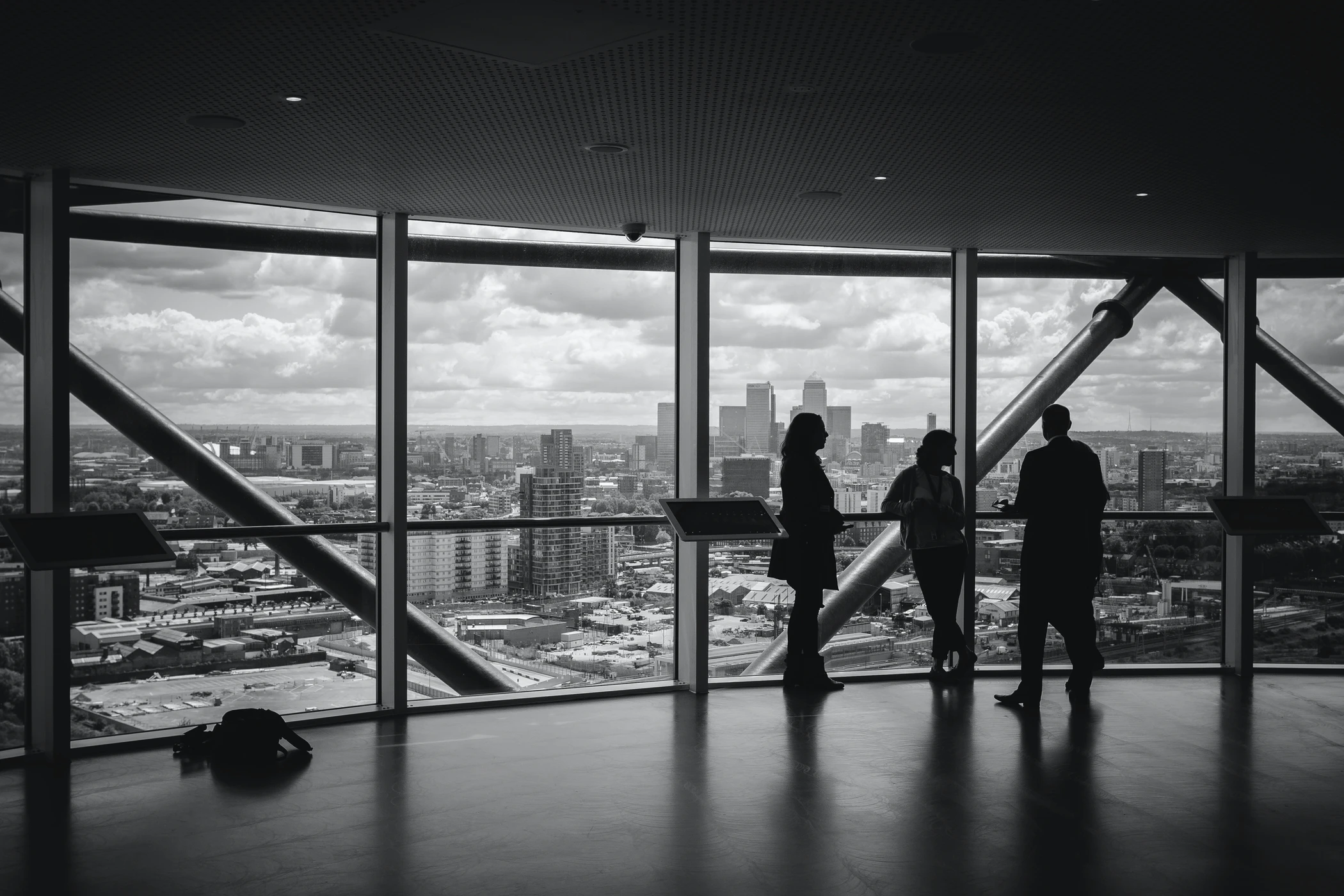 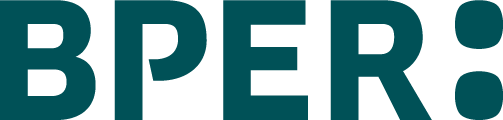 La Banca del futuro
Progetto di orientamento ai lavori green
Project WORK
La Banca del futuro
Progetto di orientamento ai lavori green
Istruzioni 03 Profilo 1_05  Profilo 2_07 Profilo 3_09 
Profilo 4_11  Profilo 5_13
Feedback 14
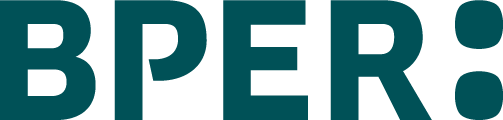 Seguite le indicazioni preliminari del docente
Istruzioni
Il docente ha a disposizione una scheda di lavoro che condividerà con la classe 
in occasione di un apposito brief: attenetevi ai suoi suggerimenti.
Da soli o in gruppo
Potete scegliere di portare a termine l’elaborato individualmente o in piccoli gruppi: 
in piattaforma dovrete comunque caricarne una copia a testa (anche se uguali).
Attenzione alla sintesi
Questo template prevede una dimensione del carattere e spazi ben definiti: non dovete modificarli. Siate sintetici e andate al punto.
Ci piacerebbe avere un vostro feedback
Quando avrete terminato il project work, vi saremmo grati se poteste completare la pagina dedicata al feedback con una vostra riflessione sul percorso formativo che avete seguito.
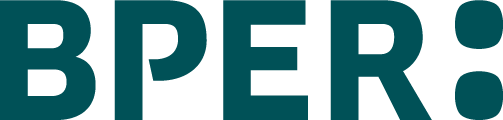 Upload e validazione
Per prima cosa esportate il file come pdf. Se avete svolto il project work da soli caricherete il vostro template aggiornato. Se il lavoro è stato di gruppo, ciascun membro caricherà una copia del template aggiornato. Per conseguire l’attestato, i vostri lavori dovranno essere validati dal docente.
La Banca del futuro
Progetto di orientamento
ai lavori green
Le parti
da aggiornare per ciascun profilo sono…
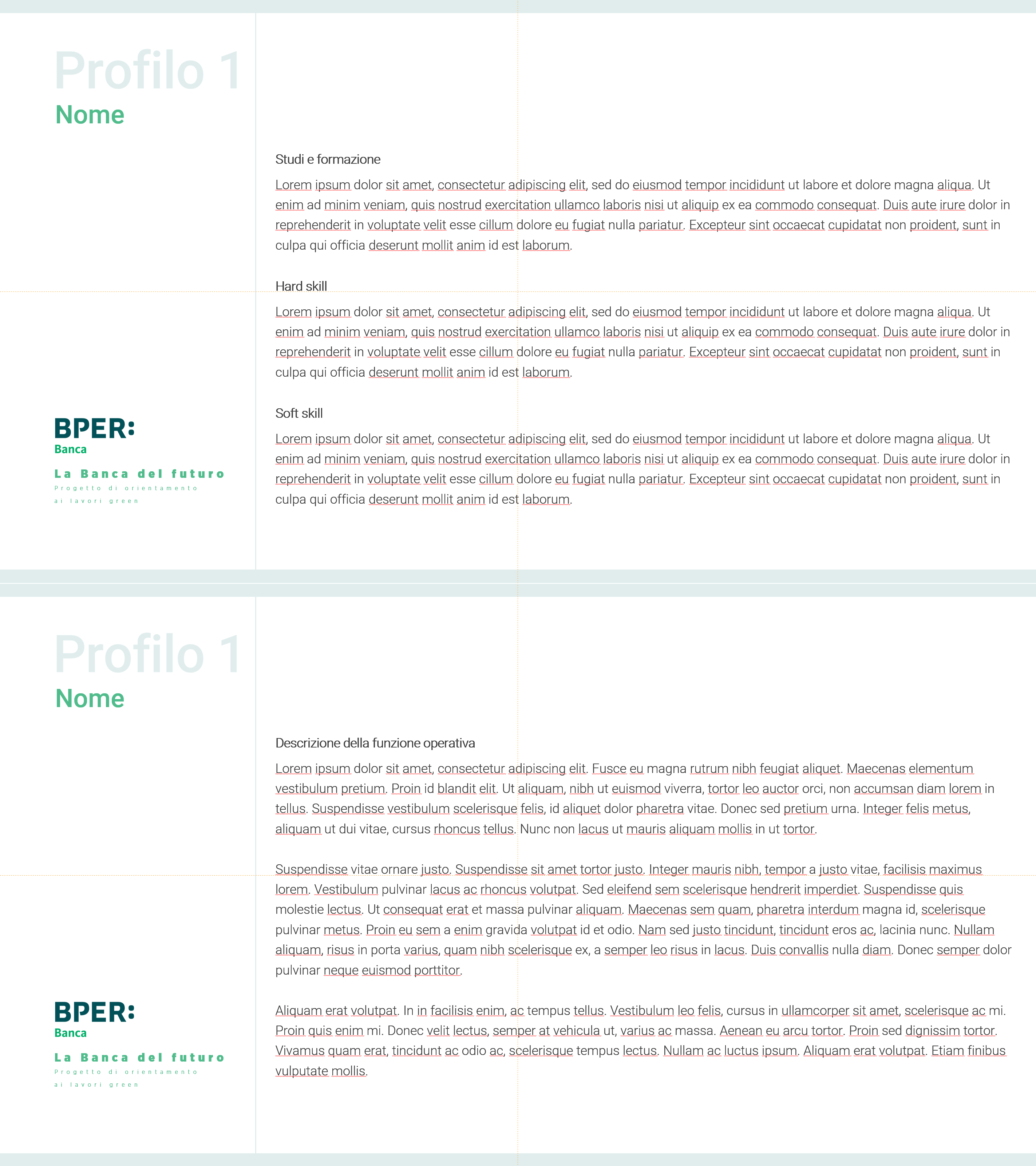 Che tipo di curriculum state cercando? Formazione significa anche master, corsi, ed esperienze qualificanti.
Ogni posizione ha un nome specifico: scrivetelo al posto di «Nome»
Durante l’eLearning abbiamo approfondito con cura le soft-skill:
Leadership, empatia… Quali competenze «umane» 
dovrà avere il candidato?
Avete certamente in mente delle competenze specialistiche per questo ruolo: 
descrivetele nell’apposito paragrafo… può trattarsi di software, applicativi, ecc.
Questo spazio è il più importante (per questo è anche quello più esteso). Qui dovrete immaginare il contributo che questa figura può portare all’organizzazione, la sua posizione all’interno dell’organigramma aziendale e le sue eventuali prospettive di crescita. In questo paragrafo potete spiegare come questo profilo potrebbe essere determinante per la sostenibilità dell’organizzazione e i suoi valori ESG.
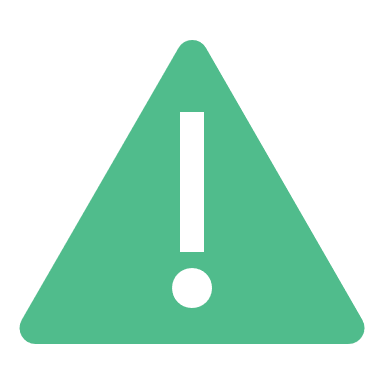 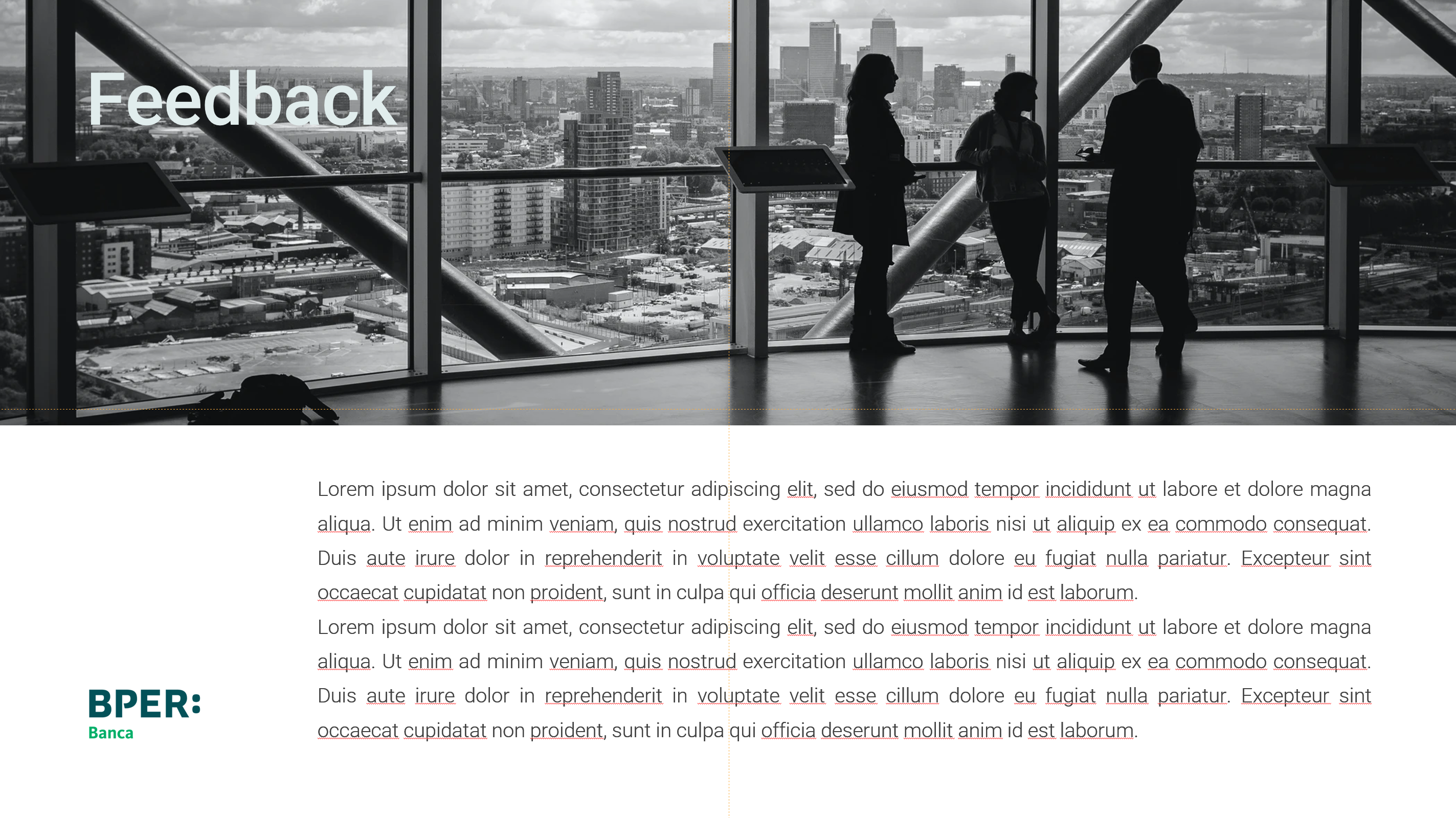 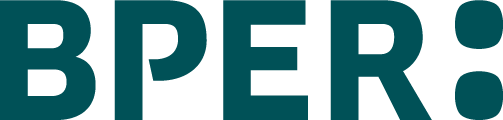 Il vostro lavoro sarà terminato quando avrete descritto tutti i 5 profili e avrete lasciato il vostro feedback sull’iniziativa di formazione svolta (firmate il documento con le info richieste in ultima pagina).
Non dimenticate di salvare il file in pdf (la piattaforma accetta solo questo formato per l’upload).
Quando avrete completato il processo riceverete l’attestato per 20 ore di PCTO.
La Banca del futuro
Progetto di orientamento
ai lavori green
Profilo 1
Nome
Studi e formazione
Lorem ipsum dolor sit amet, consectetur adipiscing elit, sed do eiusmod tempor incididunt ut labore et dolore magna aliqua. Ut enim ad minim veniam, quis nostrud exercitation ullamco laboris nisi ut aliquip ex ea commodo consequat. Duis aute irure dolor in reprehenderit in voluptate velit esse cillum dolore eu fugiat nulla pariatur. Excepteur sint occaecat cupidatat non proident, sunt in culpa qui officia deserunt mollit anim id est laborum.
Hard skill
Lorem ipsum dolor sit amet, consectetur adipiscing elit, sed do eiusmod tempor incididunt ut labore et dolore magna aliqua. Ut enim ad minim veniam, quis nostrud exercitation ullamco laboris nisi ut aliquip ex ea commodo consequat. Duis aute irure dolor in reprehenderit in voluptate velit esse cillum dolore eu fugiat nulla pariatur. Excepteur sint occaecat cupidatat non proident, sunt in culpa qui officia deserunt mollit anim id est laborum.
Soft skill
Lorem ipsum dolor sit amet, consectetur adipiscing elit, sed do eiusmod tempor incididunt ut labore et dolore magna aliqua. Ut enim ad minim veniam, quis nostrud exercitation ullamco laboris nisi ut aliquip ex ea commodo consequat. Duis aute irure dolor in reprehenderit in voluptate velit esse cillum dolore eu fugiat nulla pariatur. Excepteur sint occaecat cupidatat non proident, sunt in culpa qui officia deserunt mollit anim id est laborum.
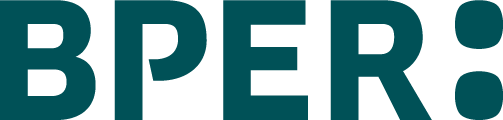 La Banca del futuro
Progetto di orientamento
ai lavori green
Profilo 1
Nome
Descrizione della funzione operativa
Lorem ipsum dolor sit amet, consectetur adipiscing elit. Fusce eu magna rutrum nibh feugiat aliquet. Maecenas elementum vestibulum pretium. Proin id blandit elit. Ut aliquam, nibh ut euismod viverra, tortor leo auctor orci, non accumsan diam lorem in tellus. Suspendisse vestibulum scelerisque felis, id aliquet dolor pharetra vitae. Donec sed pretium urna. Integer felis metus, aliquam ut dui vitae, cursus rhoncus tellus. Nunc non lacus ut mauris aliquam mollis in ut tortor.

Suspendisse vitae ornare justo. Suspendisse sit amet tortor justo. Integer mauris nibh, tempor a justo vitae, facilisis maximus lorem. Vestibulum pulvinar lacus ac rhoncus volutpat. Sed eleifend sem scelerisque hendrerit imperdiet. Suspendisse quis molestie lectus. Ut consequat erat et massa pulvinar aliquam. Maecenas sem quam, pharetra interdum magna id, scelerisque pulvinar metus. Proin eu sem a enim gravida volutpat id et odio. Nam sed justo tincidunt, tincidunt eros ac, lacinia nunc. Nullam aliquam, risus in porta varius, quam nibh scelerisque ex, a semper leo risus in lacus. Duis convallis nulla diam. Donec semper dolor pulvinar neque euismod porttitor.

Aliquam erat volutpat. In in facilisis enim, ac tempus tellus. Vestibulum leo felis, cursus in ullamcorper sit amet, scelerisque ac mi. Proin quis enim mi. Donec velit lectus, semper at vehicula ut, varius ac massa. Aenean eu arcu tortor. Proin sed dignissim tortor. Vivamus quam erat, tincidunt ac odio ac, scelerisque tempus lectus. Nullam ac luctus ipsum. Aliquam erat volutpat. Etiam finibus vulputate mollis.
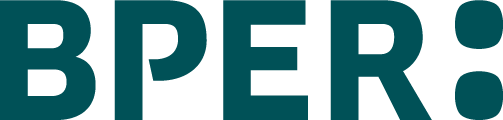 La Banca del futuro
Progetto di orientamento
ai lavori green
Profilo 2
Nome
Studi e formazione
Lorem ipsum dolor sit amet, consectetur adipiscing elit, sed do eiusmod tempor incididunt ut labore et dolore magna aliqua. Ut enim ad minim veniam, quis nostrud exercitation ullamco laboris nisi ut aliquip ex ea commodo consequat. Duis aute irure dolor in reprehenderit in voluptate velit esse cillum dolore eu fugiat nulla pariatur. Excepteur sint occaecat cupidatat non proident, sunt in culpa qui officia deserunt mollit anim id est laborum.
Hard skill
Lorem ipsum dolor sit amet, consectetur adipiscing elit, sed do eiusmod tempor incididunt ut labore et dolore magna aliqua. Ut enim ad minim veniam, quis nostrud exercitation ullamco laboris nisi ut aliquip ex ea commodo consequat. Duis aute irure dolor in reprehenderit in voluptate velit esse cillum dolore eu fugiat nulla pariatur. Excepteur sint occaecat cupidatat non proident, sunt in culpa qui officia deserunt mollit anim id est laborum.
Soft skill
Lorem ipsum dolor sit amet, consectetur adipiscing elit, sed do eiusmod tempor incididunt ut labore et dolore magna aliqua. Ut enim ad minim veniam, quis nostrud exercitation ullamco laboris nisi ut aliquip ex ea commodo consequat. Duis aute irure dolor in reprehenderit in voluptate velit esse cillum dolore eu fugiat nulla pariatur. Excepteur sint occaecat cupidatat non proident, sunt in culpa qui officia deserunt mollit anim id est laborum.
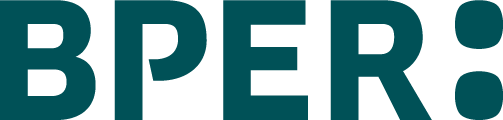 La Banca del futuro
Progetto di orientamento
ai lavori green
Profilo 2
Nome
Descrizione della funzione operativa
Lorem ipsum dolor sit amet, consectetur adipiscing elit. Fusce eu magna rutrum nibh feugiat aliquet. Maecenas elementum vestibulum pretium. Proin id blandit elit. Ut aliquam, nibh ut euismod viverra, tortor leo auctor orci, non accumsan diam lorem in tellus. Suspendisse vestibulum scelerisque felis, id aliquet dolor pharetra vitae. Donec sed pretium urna. Integer felis metus, aliquam ut dui vitae, cursus rhoncus tellus. Nunc non lacus ut mauris aliquam mollis in ut tortor.

Suspendisse vitae ornare justo. Suspendisse sit amet tortor justo. Integer mauris nibh, tempor a justo vitae, facilisis maximus lorem. Vestibulum pulvinar lacus ac rhoncus volutpat. Sed eleifend sem scelerisque hendrerit imperdiet. Suspendisse quis molestie lectus. Ut consequat erat et massa pulvinar aliquam. Maecenas sem quam, pharetra interdum magna id, scelerisque pulvinar metus. Proin eu sem a enim gravida volutpat id et odio. Nam sed justo tincidunt, tincidunt eros ac, lacinia nunc. Nullam aliquam, risus in porta varius, quam nibh scelerisque ex, a semper leo risus in lacus. Duis convallis nulla diam. Donec semper dolor pulvinar neque euismod porttitor.

Aliquam erat volutpat. In in facilisis enim, ac tempus tellus. Vestibulum leo felis, cursus in ullamcorper sit amet, scelerisque ac mi. Proin quis enim mi. Donec velit lectus, semper at vehicula ut, varius ac massa. Aenean eu arcu tortor. Proin sed dignissim tortor. Vivamus quam erat, tincidunt ac odio ac, scelerisque tempus lectus. Nullam ac luctus ipsum. Aliquam erat volutpat. Etiam finibus vulputate mollis.
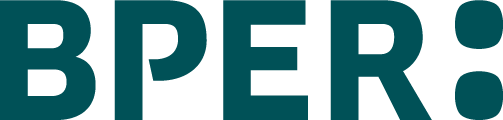 La Banca del futuro
Progetto di orientamento
ai lavori green
Profilo 3
Nome
Studi e formazione
Lorem ipsum dolor sit amet, consectetur adipiscing elit, sed do eiusmod tempor incididunt ut labore et dolore magna aliqua. Ut enim ad minim veniam, quis nostrud exercitation ullamco laboris nisi ut aliquip ex ea commodo consequat. Duis aute irure dolor in reprehenderit in voluptate velit esse cillum dolore eu fugiat nulla pariatur. Excepteur sint occaecat cupidatat non proident, sunt in culpa qui officia deserunt mollit anim id est laborum.
Hard skill
Lorem ipsum dolor sit amet, consectetur adipiscing elit, sed do eiusmod tempor incididunt ut labore et dolore magna aliqua. Ut enim ad minim veniam, quis nostrud exercitation ullamco laboris nisi ut aliquip ex ea commodo consequat. Duis aute irure dolor in reprehenderit in voluptate velit esse cillum dolore eu fugiat nulla pariatur. Excepteur sint occaecat cupidatat non proident, sunt in culpa qui officia deserunt mollit anim id est laborum.
Soft skill
Lorem ipsum dolor sit amet, consectetur adipiscing elit, sed do eiusmod tempor incididunt ut labore et dolore magna aliqua. Ut enim ad minim veniam, quis nostrud exercitation ullamco laboris nisi ut aliquip ex ea commodo consequat. Duis aute irure dolor in reprehenderit in voluptate velit esse cillum dolore eu fugiat nulla pariatur. Excepteur sint occaecat cupidatat non proident, sunt in culpa qui officia deserunt mollit anim id est laborum.
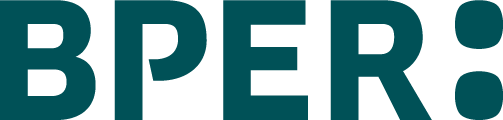 La Banca del futuro
Progetto di orientamento
ai lavori green
Profilo 3
Nome
Descrizione della funzione operativa
Lorem ipsum dolor sit amet, consectetur adipiscing elit. Fusce eu magna rutrum nibh feugiat aliquet. Maecenas elementum vestibulum pretium. Proin id blandit elit. Ut aliquam, nibh ut euismod viverra, tortor leo auctor orci, non accumsan diam lorem in tellus. Suspendisse vestibulum scelerisque felis, id aliquet dolor pharetra vitae. Donec sed pretium urna. Integer felis metus, aliquam ut dui vitae, cursus rhoncus tellus. Nunc non lacus ut mauris aliquam mollis in ut tortor.

Suspendisse vitae ornare justo. Suspendisse sit amet tortor justo. Integer mauris nibh, tempor a justo vitae, facilisis maximus lorem. Vestibulum pulvinar lacus ac rhoncus volutpat. Sed eleifend sem scelerisque hendrerit imperdiet. Suspendisse quis molestie lectus. Ut consequat erat et massa pulvinar aliquam. Maecenas sem quam, pharetra interdum magna id, scelerisque pulvinar metus. Proin eu sem a enim gravida volutpat id et odio. Nam sed justo tincidunt, tincidunt eros ac, lacinia nunc. Nullam aliquam, risus in porta varius, quam nibh scelerisque ex, a semper leo risus in lacus. Duis convallis nulla diam. Donec semper dolor pulvinar neque euismod porttitor.

Aliquam erat volutpat. In in facilisis enim, ac tempus tellus. Vestibulum leo felis, cursus in ullamcorper sit amet, scelerisque ac mi. Proin quis enim mi. Donec velit lectus, semper at vehicula ut, varius ac massa. Aenean eu arcu tortor. Proin sed dignissim tortor. Vivamus quam erat, tincidunt ac odio ac, scelerisque tempus lectus. Nullam ac luctus ipsum. Aliquam erat volutpat. Etiam finibus vulputate mollis.
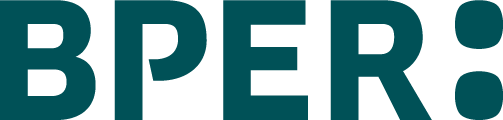 La Banca del futuro
Progetto di orientamento
ai lavori green
Profilo 4
Nome
Studi e formazione
Lorem ipsum dolor sit amet, consectetur adipiscing elit, sed do eiusmod tempor incididunt ut labore et dolore magna aliqua. Ut enim ad minim veniam, quis nostrud exercitation ullamco laboris nisi ut aliquip ex ea commodo consequat. Duis aute irure dolor in reprehenderit in voluptate velit esse cillum dolore eu fugiat nulla pariatur. Excepteur sint occaecat cupidatat non proident, sunt in culpa qui officia deserunt mollit anim id est laborum.
Hard skill
Lorem ipsum dolor sit amet, consectetur adipiscing elit, sed do eiusmod tempor incididunt ut labore et dolore magna aliqua. Ut enim ad minim veniam, quis nostrud exercitation ullamco laboris nisi ut aliquip ex ea commodo consequat. Duis aute irure dolor in reprehenderit in voluptate velit esse cillum dolore eu fugiat nulla pariatur. Excepteur sint occaecat cupidatat non proident, sunt in culpa qui officia deserunt mollit anim id est laborum.
Soft skill
Lorem ipsum dolor sit amet, consectetur adipiscing elit, sed do eiusmod tempor incididunt ut labore et dolore magna aliqua. Ut enim ad minim veniam, quis nostrud exercitation ullamco laboris nisi ut aliquip ex ea commodo consequat. Duis aute irure dolor in reprehenderit in voluptate velit esse cillum dolore eu fugiat nulla pariatur. Excepteur sint occaecat cupidatat non proident, sunt in culpa qui officia deserunt mollit anim id est laborum.
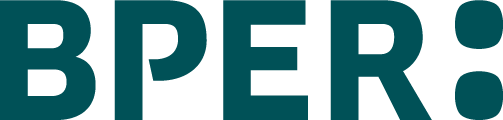 La Banca del futuro
Progetto di orientamento
ai lavori green
Profilo 4
Nome
Descrizione della funzione operativa
Lorem ipsum dolor sit amet, consectetur adipiscing elit. Fusce eu magna rutrum nibh feugiat aliquet. Maecenas elementum vestibulum pretium. Proin id blandit elit. Ut aliquam, nibh ut euismod viverra, tortor leo auctor orci, non accumsan diam lorem in tellus. Suspendisse vestibulum scelerisque felis, id aliquet dolor pharetra vitae. Donec sed pretium urna. Integer felis metus, aliquam ut dui vitae, cursus rhoncus tellus. Nunc non lacus ut mauris aliquam mollis in ut tortor.

Suspendisse vitae ornare justo. Suspendisse sit amet tortor justo. Integer mauris nibh, tempor a justo vitae, facilisis maximus lorem. Vestibulum pulvinar lacus ac rhoncus volutpat. Sed eleifend sem scelerisque hendrerit imperdiet. Suspendisse quis molestie lectus. Ut consequat erat et massa pulvinar aliquam. Maecenas sem quam, pharetra interdum magna id, scelerisque pulvinar metus. Proin eu sem a enim gravida volutpat id et odio. Nam sed justo tincidunt, tincidunt eros ac, lacinia nunc. Nullam aliquam, risus in porta varius, quam nibh scelerisque ex, a semper leo risus in lacus. Duis convallis nulla diam. Donec semper dolor pulvinar neque euismod porttitor.

Aliquam erat volutpat. In in facilisis enim, ac tempus tellus. Vestibulum leo felis, cursus in ullamcorper sit amet, scelerisque ac mi. Proin quis enim mi. Donec velit lectus, semper at vehicula ut, varius ac massa. Aenean eu arcu tortor. Proin sed dignissim tortor. Vivamus quam erat, tincidunt ac odio ac, scelerisque tempus lectus. Nullam ac luctus ipsum. Aliquam erat volutpat. Etiam finibus vulputate mollis.
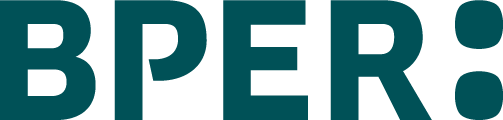 La Banca del futuro
Progetto di orientamento
ai lavori green
Profilo 5
Nome
Studi e formazione
Lorem ipsum dolor sit amet, consectetur adipiscing elit, sed do eiusmod tempor incididunt ut labore et dolore magna aliqua. Ut enim ad minim veniam, quis nostrud exercitation ullamco laboris nisi ut aliquip ex ea commodo consequat. Duis aute irure dolor in reprehenderit in voluptate velit esse cillum dolore eu fugiat nulla pariatur. Excepteur sint occaecat cupidatat non proident, sunt in culpa qui officia deserunt mollit anim id est laborum.
Hard skill
Lorem ipsum dolor sit amet, consectetur adipiscing elit, sed do eiusmod tempor incididunt ut labore et dolore magna aliqua. Ut enim ad minim veniam, quis nostrud exercitation ullamco laboris nisi ut aliquip ex ea commodo consequat. Duis aute irure dolor in reprehenderit in voluptate velit esse cillum dolore eu fugiat nulla pariatur. Excepteur sint occaecat cupidatat non proident, sunt in culpa qui officia deserunt mollit anim id est laborum.
Soft skill
Lorem ipsum dolor sit amet, consectetur adipiscing elit, sed do eiusmod tempor incididunt ut labore et dolore magna aliqua. Ut enim ad minim veniam, quis nostrud exercitation ullamco laboris nisi ut aliquip ex ea commodo consequat. Duis aute irure dolor in reprehenderit in voluptate velit esse cillum dolore eu fugiat nulla pariatur. Excepteur sint occaecat cupidatat non proident, sunt in culpa qui officia deserunt mollit anim id est laborum.
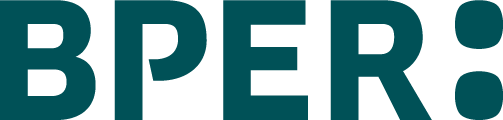 La Banca del futuro
Progetto di orientamento
ai lavori green
Profilo 5
Nome
Descrizione della funzione operativa
Lorem ipsum dolor sit amet, consectetur adipiscing elit. Fusce eu magna rutrum nibh feugiat aliquet. Maecenas elementum vestibulum pretium. Proin id blandit elit. Ut aliquam, nibh ut euismod viverra, tortor leo auctor orci, non accumsan diam lorem in tellus. Suspendisse vestibulum scelerisque felis, id aliquet dolor pharetra vitae. Donec sed pretium urna. Integer felis metus, aliquam ut dui vitae, cursus rhoncus tellus. Nunc non lacus ut mauris aliquam mollis in ut tortor.

Suspendisse vitae ornare justo. Suspendisse sit amet tortor justo. Integer mauris nibh, tempor a justo vitae, facilisis maximus lorem. Vestibulum pulvinar lacus ac rhoncus volutpat. Sed eleifend sem scelerisque hendrerit imperdiet. Suspendisse quis molestie lectus. Ut consequat erat et massa pulvinar aliquam. Maecenas sem quam, pharetra interdum magna id, scelerisque pulvinar metus. Proin eu sem a enim gravida volutpat id et odio. Nam sed justo tincidunt, tincidunt eros ac, lacinia nunc. Nullam aliquam, risus in porta varius, quam nibh scelerisque ex, a semper leo risus in lacus. Duis convallis nulla diam. Donec semper dolor pulvinar neque euismod porttitor.

Aliquam erat volutpat. In in facilisis enim, ac tempus tellus. Vestibulum leo felis, cursus in ullamcorper sit amet, scelerisque ac mi. Proin quis enim mi. Donec velit lectus, semper at vehicula ut, varius ac massa. Aenean eu arcu tortor. Proin sed dignissim tortor. Vivamus quam erat, tincidunt ac odio ac, scelerisque tempus lectus. Nullam ac luctus ipsum. Aliquam erat volutpat. Etiam finibus vulputate mollis.
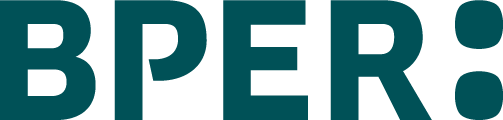 La Banca del futuro
Progetto di orientamento
ai lavori green
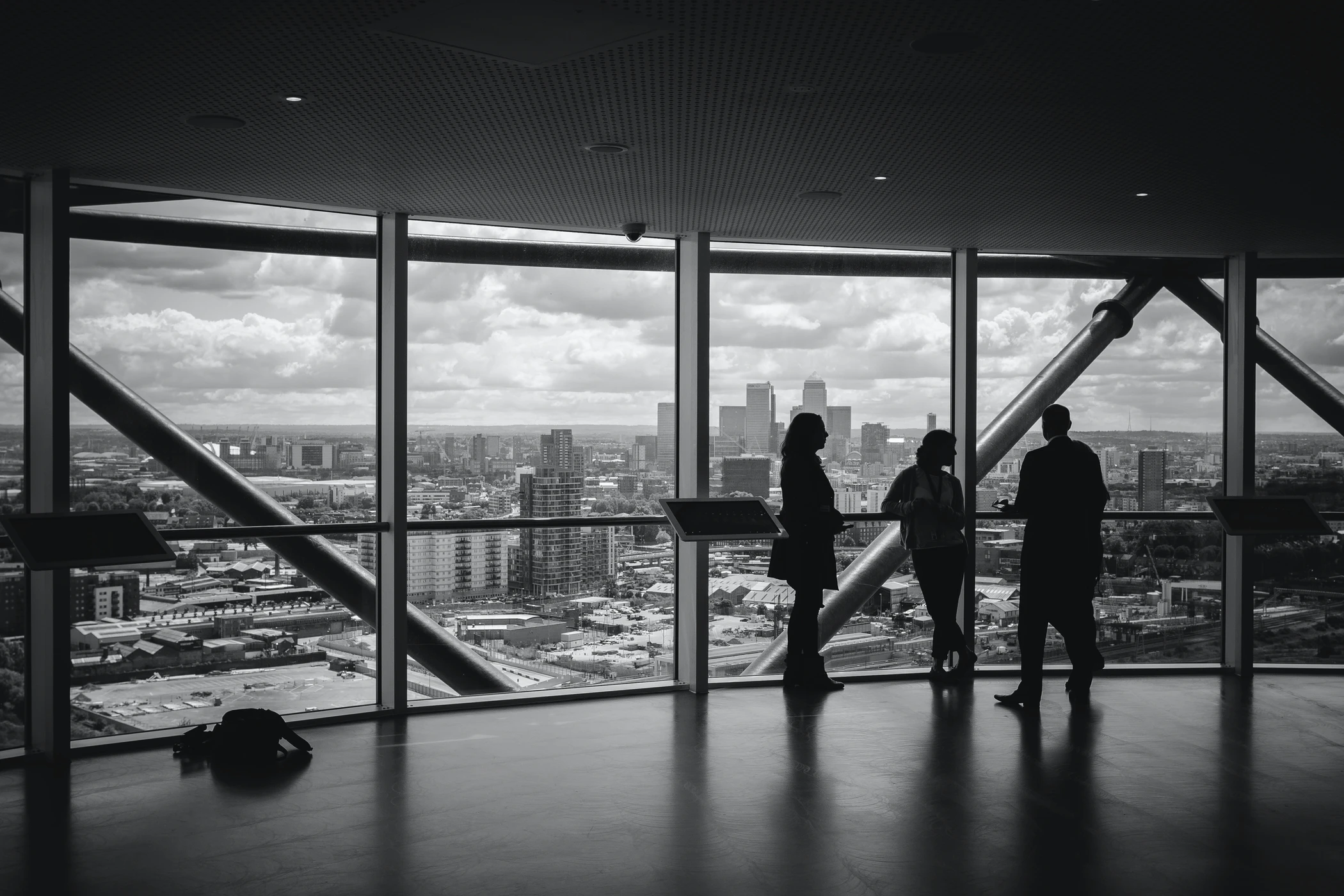 Feedback
Lorem ipsum dolor sit amet, consectetur adipiscing elit, sed do eiusmod tempor incididunt ut labore et dolore magna aliqua. Ut enim ad minim veniam, quis nostrud exercitation ullamco laboris nisi ut aliquip ex ea commodo consequat. Duis aute irure dolor in reprehenderit in voluptate velit esse cillum dolore eu fugiat nulla pariatur. Excepteur sint occaecat cupidatat non proident, sunt in culpa qui officia deserunt mollit anim id est laborum.
Lorem ipsum dolor sit amet, consectetur adipiscing elit, sed do eiusmod tempor incididunt ut labore et dolore magna aliqua. Ut enim ad minim veniam, quis nostrud exercitation ullamco laboris nisi ut aliquip ex ea commodo consequat. Duis aute irure dolor in reprehenderit in voluptate velit esse cillum dolore eu fugiat nulla pariatur. Excepteur sint occaecat cupidatat non proident, sunt in culpa qui officia deserunt mollit anim id est laborum.
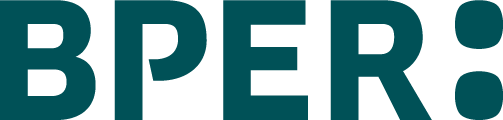 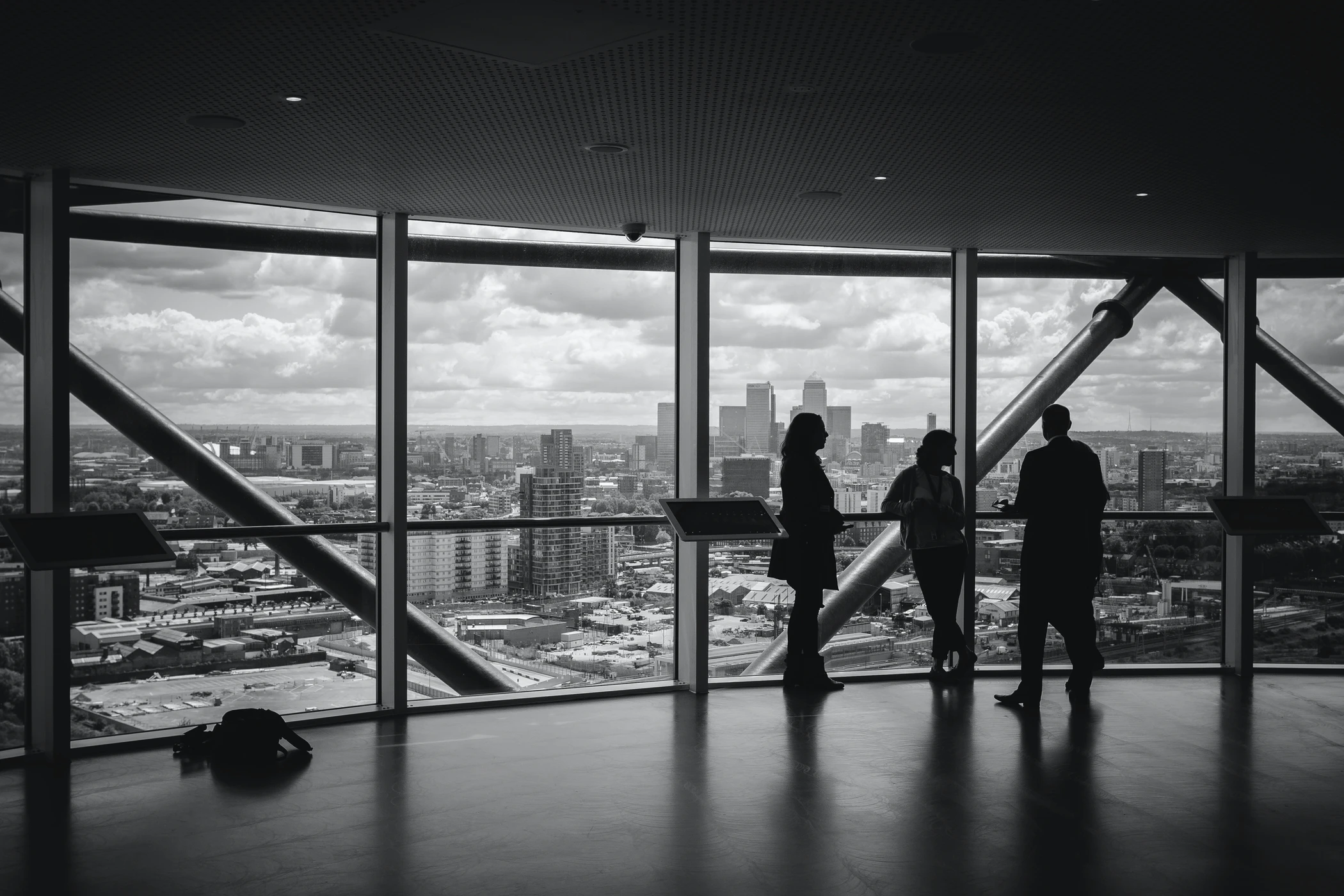 La Banca del futuro
Progetto di orientamento ai lavori green
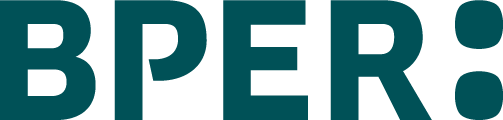 Autrice/autore/autori
……………………………………………………………………………………………………………………………………………………………………………………………………………………………………………………………………………………………………………………………………………………...
Classe e sezione
…………………………………………………………
Istituto (nome istituto – città – provincia)
………………………………………………………….